A Personalidade do Espírito Santo
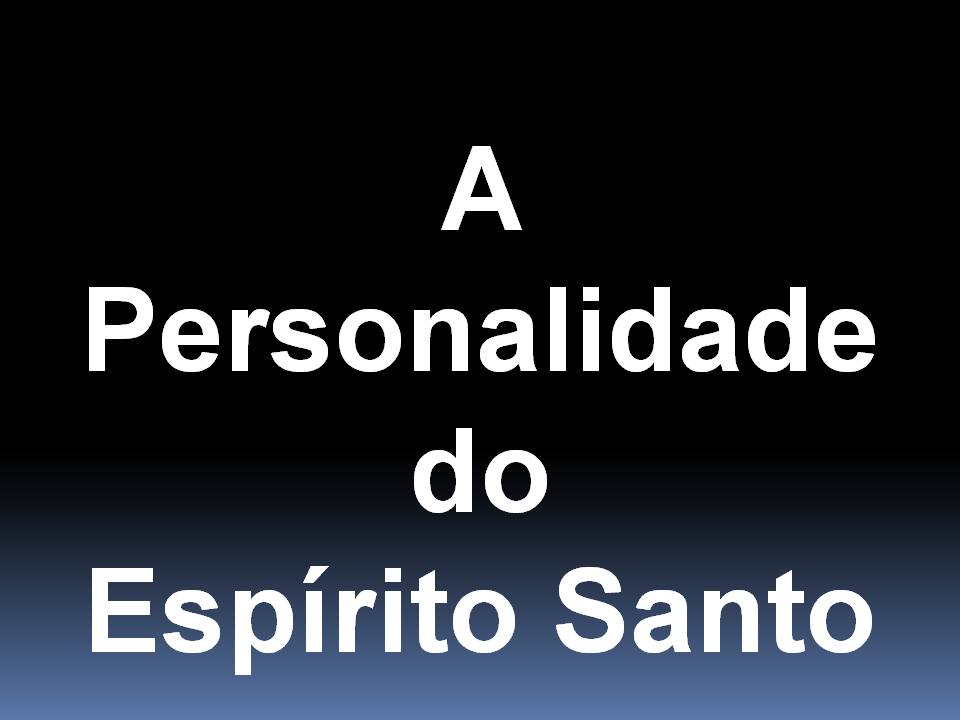 DEUS - Criador
Pai
Filho
Espírito Santo
Criaturas
Primeiro� Anjos
Segundo
Homem
As 3 faculdades 
da personalidade
Intelecto
Emoção
Vontade
Mateus 28.19
Portanto ide, fazei discípulos de todas as nações, batizando-os em nome do Pai, e do Filho, e do Espírito Santo;
Lucas 22.3
Entrou, porém, Satanás em Judas, que tinha por sobrenome Iscariotes, o qual era do número dos doze.
Lucas 8.26-33

 E navegaram para a terra dos gadarenos, que está defronte da Galiléia.
E, quando desceu para terra, saiu-lhe ao encontro, vindo da cidade, um homem que desde muito tempo estava possesso de demônios, e não andava vestido, nem habitava em qualquer casa, mas nos sepulcros.
E, quando viu a Jesus, prostrou-se diante dele, exclamando, e dizendo com grande voz: Que tenho eu contigo, Jesus, Filho do Deus Altíssimo? Peço-te que não me atormentes.
Porque tinha ordenado ao espírito imundo que saísse daquele homem; pois já havia muito tempo que o arrebatava. E guardavam no preso, com grilhões e cadeias; mas, quebrando as prisões, era impelido pelo demônio para os desertos.
E perguntou-lhe Jesus, dizendo: Qual é o teu nome? E ele disse: Legião; porque tinham entrado nele muitos demônios.E rogavam-lhe que os não mandasse para o abismo.
E andava ali pastando no monte uma vara de muitos porcos; e rogaram-lhe que lhes concedesse entrar neles; e concedeu-lho.E, tendo saído os demônios do homem, entraram nos porcos, e a manada precipitou-se de um despenhadeiro no lago, e afogou-se.
João 15.5
Eu sou a videira, vós as varas; quem está em mim, e eu nele, esse dá muito fruto; porque sem mim nada podeis fazer.
1 João 5.19
Sabemos que somos de Deus, e que todo o mundo está no maligno.
João 14.16-18
E eu rogarei ao Pai, e ele vos dará outro Consolador, para que fique convosco para sempre;O Espírito de verdade, que o mundo não pode receber, porque não o vê nem o conhece; mas vós o conheceis, porque habita convosco, e estará em vós.Não vos deixarei órfãos; voltarei para vós.
Lucas 24.49
E eis que sobre vós envio a promessa de meu Pai; ficai, porém, na cidade de Jerusalém, até que do alto sejais revestidos de poder.
João 14.26
Mas aquele Consolador, o Espírito Santo, que o Pai enviará em meu nome, esse vos ensinará todas as coisas, e vos fará lembrar de tudo quanto vos tenho dito.João 14:26
Apocalipse 2.7
Quem tem ouvidos, ouça o que o Espírito diz às igrejas: Ao que vencer, dar-lhe-ei a comer da árvore da vida, que está no meio do paraíso de Deus.
Romanos 8.14
Porque todos os que são guiados pelo Espírito de Deus esses são filhos de Deus.
João 16.7,8
Todavia digo-vos a verdade, que vos convém que eu vá; porque, se eu não for, o Consolador não virá a vós; mas, quando eu for, vo-lo enviarei.E, quando ele vier, convencerá o mundo do pecado, e da justiça e do juízo.
Tito 3.5
Não pelas obras de justiça que houvéssemos feito, mas segundo a sua misericórdia, nos salvou pela lavagem da regeneração e da renovação do Espírito Santo,
Romanos 8.16
O mesmo Espírito testifica com o nosso espírito que somos filhos de Deus.
Atos 13.2
E, servindo eles ao Senhor, e jejuando, disse o Espírito Santo: Apartai-me a Barnabé e a Saulo para a obra a que os tenho chamado.
Atos 20.28
Olhai, pois, por vós, e por todo o rebanho sobre que o Espírito Santo vos constituiu bispos, para apascentardes a igreja de Deus, que ele resgatou com seu próprio sangue.
Atos 15.28
Na verdade pareceu bem ao Espírito Santo e a nós, não vos impor mais encargo algum, senão estas coisas necessárias:
João 14.16
E eu rogarei ao Pai, e ele vos dará outro Consolador, para que fique convosco para sempre;
Atos 13.4
E assim estes, enviados pelo Espírito Santo, desceram a Selêucia e dali navegaram para Chipre.
Romanos 8.26
E da mesma maneira também o Espírito ajuda as nossas fraquezas; porque não sabemos o que havemos de pedir como convém, mas o mesmo Espírito intercede por nós com gemidos inexprimíveis.
Atos 16.6,7
E, passando pela Frígia e pela província da Galácia, foram impedidos pelo Espírito Santo de anunciar a palavra na Ásia.
Efésios 4.30
E não entristeçais o Espírito Santo de Deus, no qual estais selados para o dia da redenção.